স্বাগতম
নামঃ মোঃ আব্দুস সেলিম
সহকারি শিক্ষক, বাংলা। 
নীলমণিগঞ্জ মাধ্যমিক বিদ্যালয়, চুয়াডাঙ্গা সদর, চুয়াডাঙ্গা। 
মোবাইলঃ ০১৭৮১৫৭৭৮২৮   
ইমেইলঃ khansalim2158@gmail.com
বিষয়ঃ বাংলা ২য় পত্র 
              শ্রেণিঃ নবম (ভোক) 
অধ্যায়ঃ
সময়ঃ
পিরিয়ডঃ
তারিখঃ
মৌ সংগ্রহ করে যে মাছি
মৌমাছি
ব্যাসবাক্য
বিগ্রহবাক্য 
সমাসবাক্য
১। সংক্ষেপণ
২।একপদীকণ
৩। মিলন
পরপদ
পূর্বপদ
আজকের পাঠের বিষয়ঃ
  সমাস
মা-বাবা
চাঁদমুখ
সমাস
গায়ে হলুদ
স্কুলপালানো
শিখনফল
১। সমাস কাকে বলে?
২। কত প্রকার ও কী কী ?
৩। প্রত্যেক প্রকারের সংজ্ঞা
৪। ব্যাসবাক্য নির্ণয় করতে পারবে
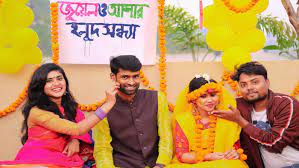 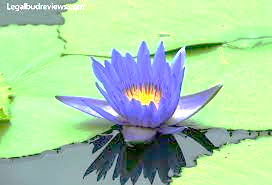 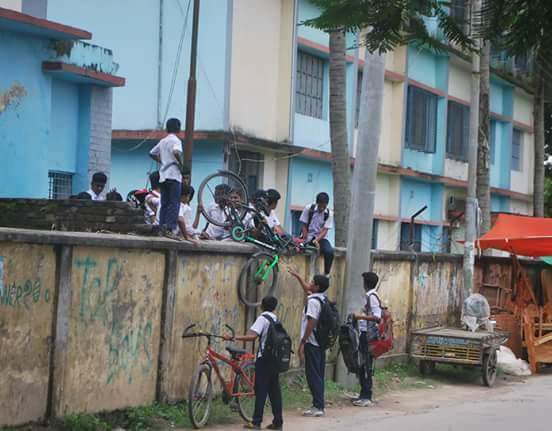 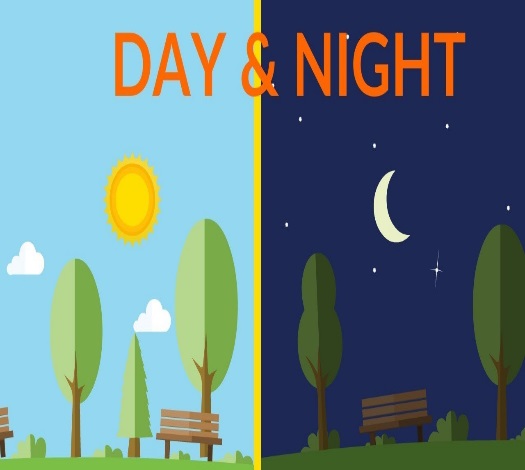 স্কুল পালনো
নীলপদ্ম
গায়ে হলুদ
রাত-দিন
সমাস শব্দের অর্থ মিলন, সংক্ষেপণ। পরস্পর সম্পর্কযুক্ত  দুই বা ততোধিক শব্দের মিলনকে সমাস বলা হয়।
নীল যে পদ্ম = নীলপদ্ম , 
গায়ে হলুদ দেওয়া হয় যে অনুষ্ঠানে= গায়ে হলুদ 
রাত ও দিন = রাত-দিন 
স্কুল হতে পালানো = স্কুল-পালানো।
একক কাজ
১। সমাসের অর্থ কী ? 
২। সমাসের সংজ্ঞা দাও। 
৩। সমাসের বিভিন্ন অংশগুলো লেখ।
সমাসের প্রকারভেদ
সমাস প্রধানত ৪ প্রকার
বহুব্রীহি সমাস
তৎপুরুষ সমাস
দ্বন্দ্ব সমাস
কর্মধারয় সমাস
দলীয় কাজ
১। সমাসের বিভিন্ন অংশ নিয়ে আলোচনা।
বাড়ির কাজ